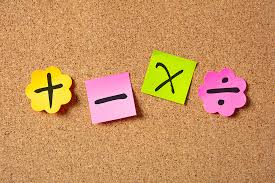 REDOSLIJED IZVOĐENJA RAČUNSKIH RADNJI
Kukas Bojana, prof.defektolog
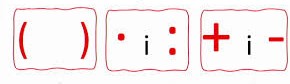 AKO SU U ZADATKU ZBRAJANJE I ODUZIMANJE - RAČUNAMO PO REDU!
75-50+10-5+45=
25+10-5+45=
35-5+45=
30+45=
75
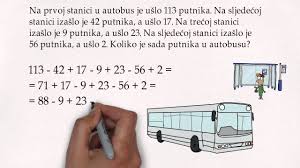 AKO SU U ZADATKU MNOŽENJE I DIJELJENJE - RAČUNAMO PO REDU!
75:5x3x2:9=               21:3x2=
15x3x2:9=                  50:5x4=
45x2:9=                     6x5:2=
90:9=                        10x10:5=
10
AKO SU U ZADATKU SVE ČETIRI RAČUNSKE RADNJE, NAJPRIJE MNOŽIMO I DIJELIMO, A ONDA ZBRAJAMO I ODUZIMAMO!
75-60:5+4x5=
75-12+20=
63+20=
83
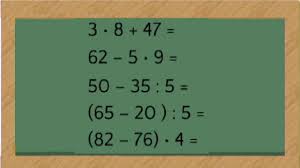 ZAOKRUŽI TOČAN ODGOVOR:1.-A B C2.-B C A3.-C B A
Izračunaj!